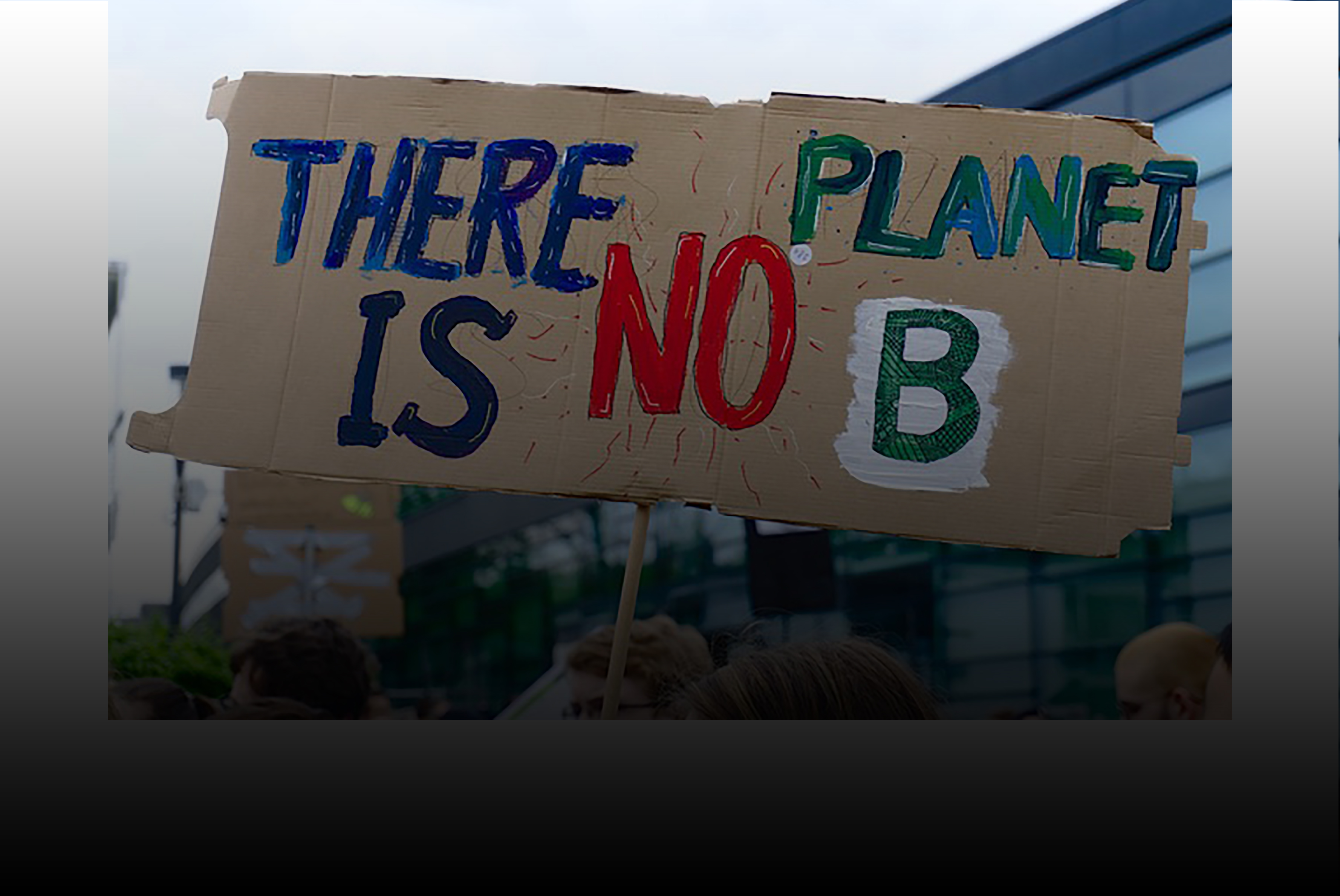 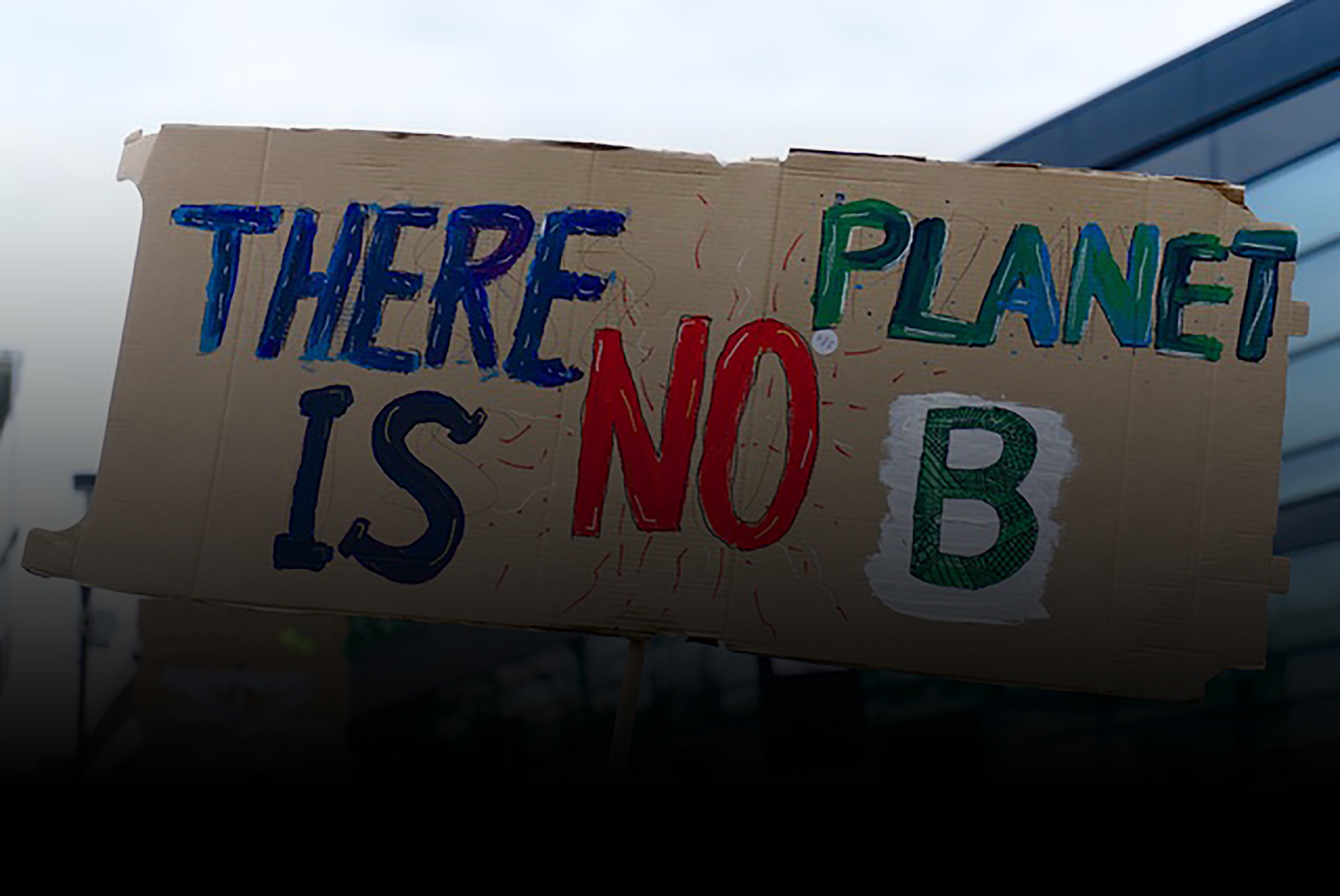 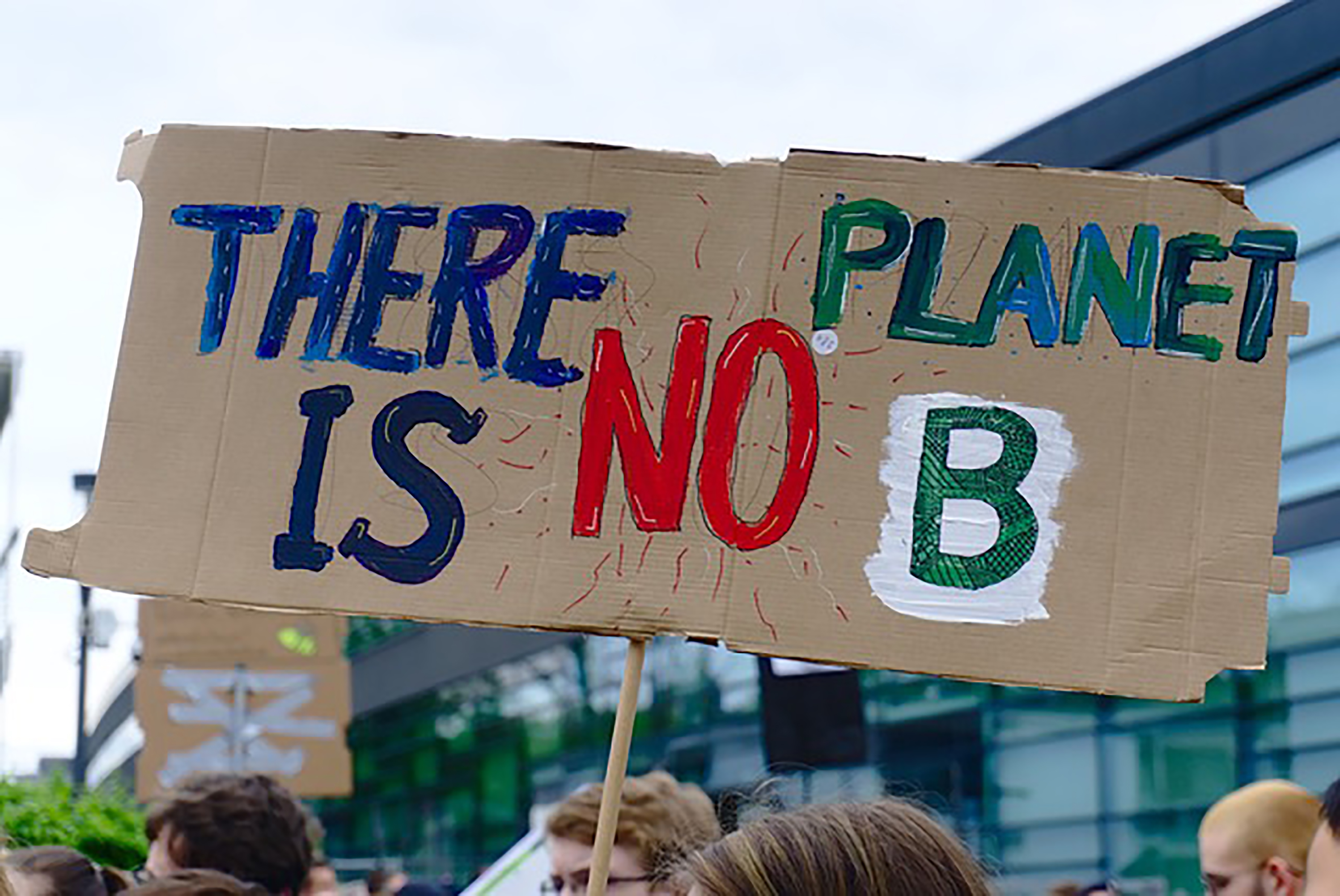 BUILDING FUTURE
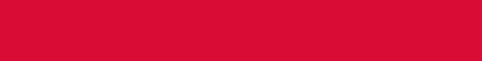 Klimaat en innovatie in de Bouw, Infra en Groen
De aarde warmt op
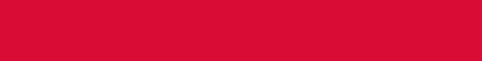 Anders kijken, denken en handelen
Ook in de Bouw, Infra en Groen!
4 opgaven provincie Friesland:
Leefbaarheid
Energietransitie
Klimaatadaptatie
Biodiversiteit
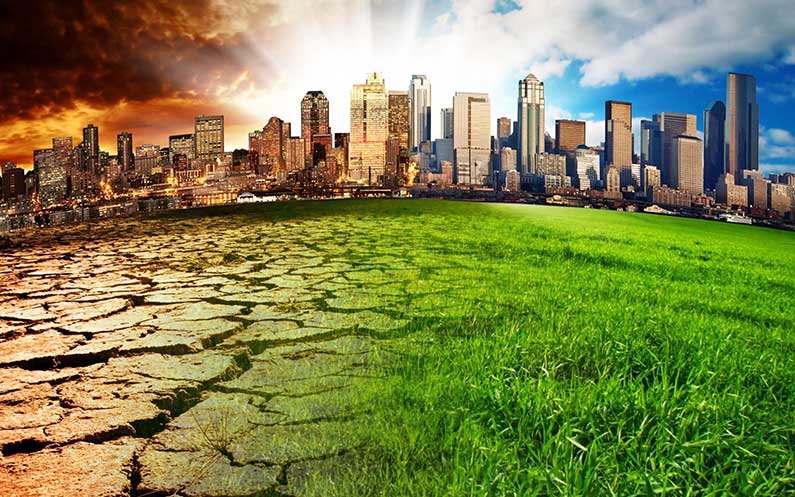 VRAAG 1
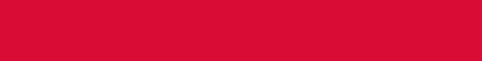 Wat verstaan we eigenlijk onder Bouw, Infra en Groen?
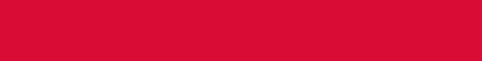 VRAAG 2
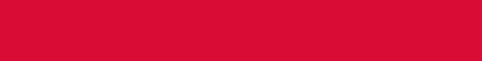 Een leefbaar, vitaal en bereikbaar Fryslan, energietransitie, klimaatadaptatie en het versterken van de biodiversiteit zijn de 4 urgente opgaven van de provincie Friesland. 

Wat verstaan we onder:
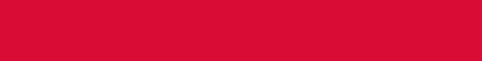 VRAAG 2
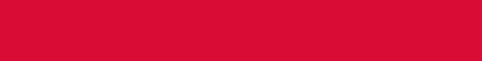 Leefbaarheid?
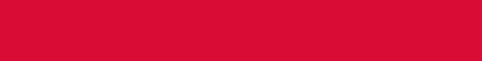 VRAAG 2
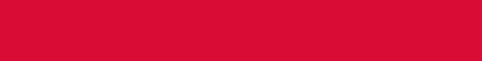 Energietransitie?
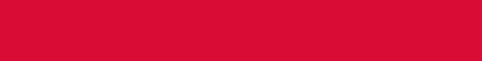 VRAAG 2
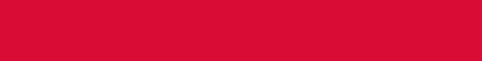 Klimaatadaptatie?
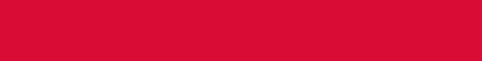 VRAAG 2
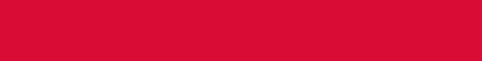 Biodiversiteit?
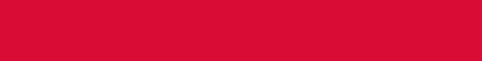 VRAAG 3
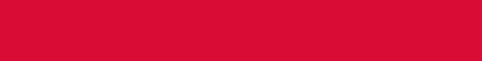 Hoe hebben Bouw, Infra en Groen met leefbaarheid, energietransitie, klimaatadaptatie en biodiversiteit te maken?
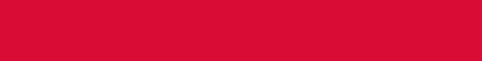 VRAAG 4
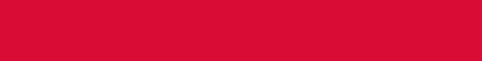 In de Bouw en Infra wordt naar manieren gezocht om bewuster te bouwen. In het volgende filmpje worden er enkele genoemd. Welke? 

Wat zijn, met het oog op de 4 urgente opgaven van de provincie, binnen Bouw, Infra en Groen nog meer nieuwe ontwikkelingen om de broeikasgassen te verminderen?
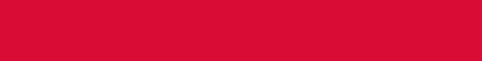